Jeff Mlakar
SQL Saturday #802 – San Diego 2018
Database Corruption! Preventing Disaster to your Database
Who Am I?
DBA/Developer about 15 years
MS Information Science – University of Pittsburgh
Databases – Security – Privacy
Escalation Engineer – Tech Lead at Varonis

			@jmlakar 
			https://www.linkedin.com/in/jeffmlakar 
	Blog:	www.MlakarTechTalk.com
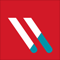 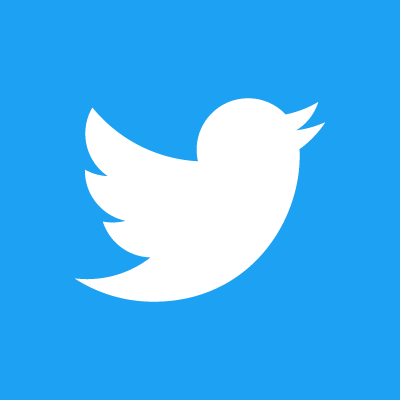 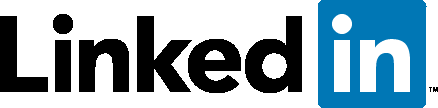 [Speaker Notes: Please contact me with feedback – good or bad]
What Will We Learn?
Understanding Database Corruption
Diagnosing Database Corruption
Remediating Database Corruption
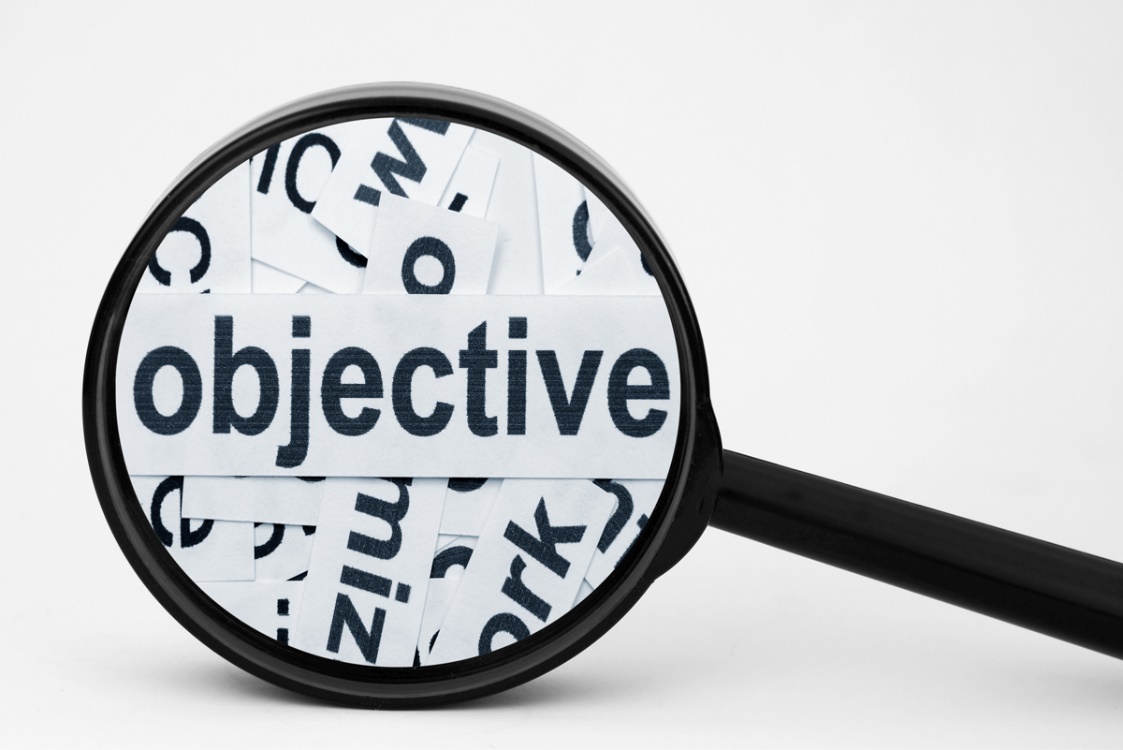 Agenda
What is Database Corruption?
How to Diagnose?
What NOT to Do
How to Remediate
Demos
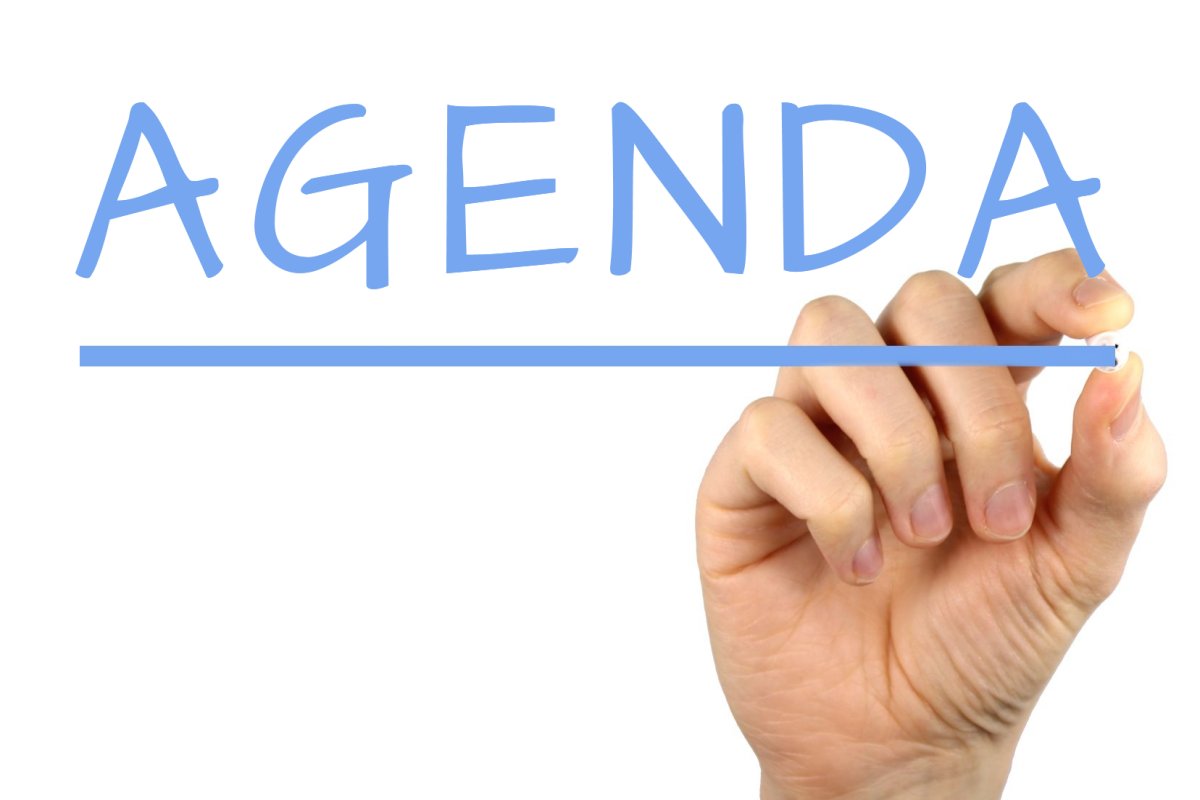 You Need Backups
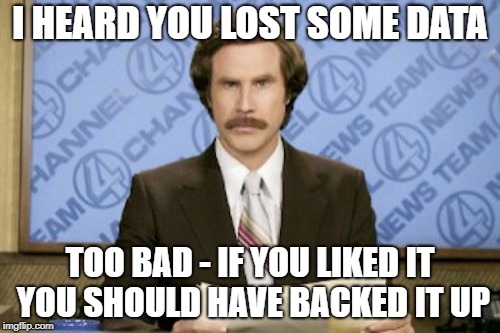 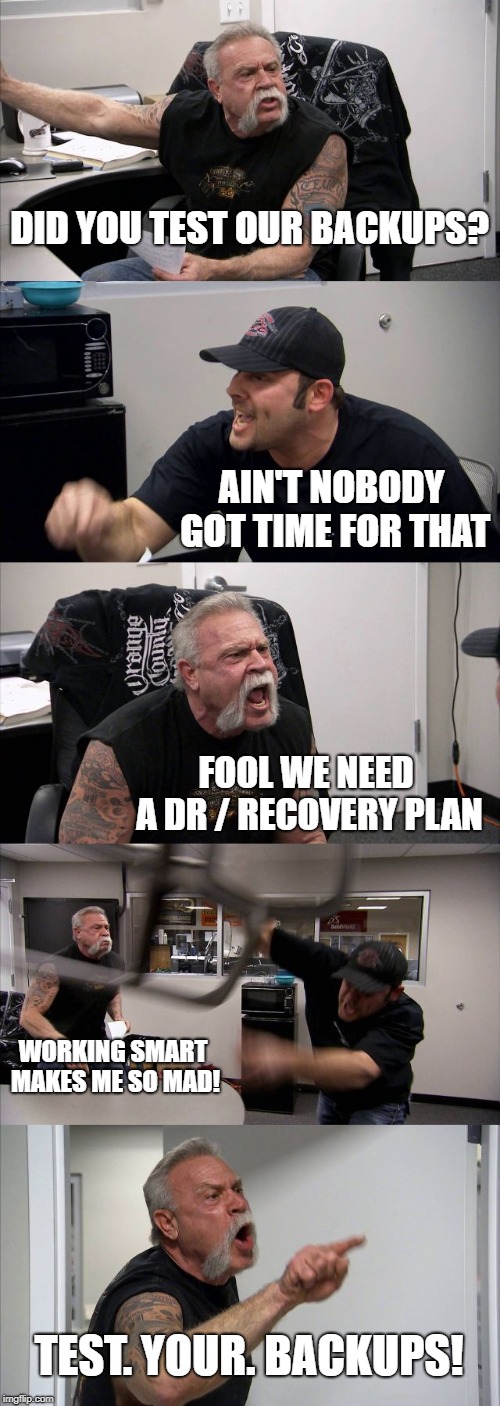 You Need to Test Your Backups
The Scenario
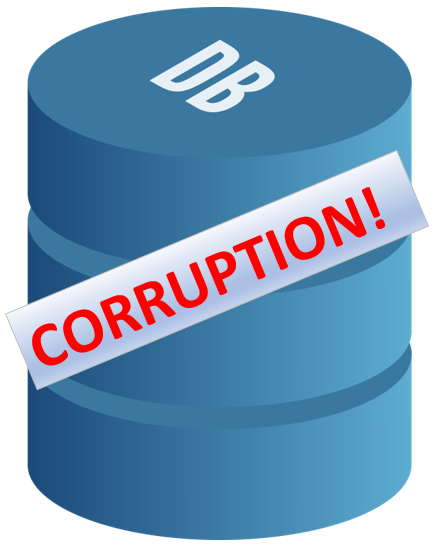 [Speaker Notes: Does this look familiar?]
Sometimes it’s all Chinese to me…
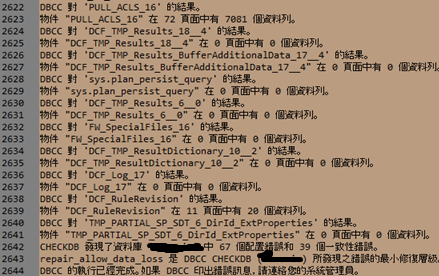 [Speaker Notes: This was actual output I received once. With so many lines, Google Translate can only take us so far. Corruption can be intimidating but relax and learn how to meet it on the battlefield!]
What is Database Corruption?
What is Database Corruption? Baby Don’t Hurt Me?
Data corruption is errors when reading, writing, moving, or processing data
Unintended changes / consistency
When this happens to SQL Server this is called Database Corruption
Cannot be prevented – only dealt with appropriately
Not a matter of if but rather when
[Speaker Notes: ACID
CIA model]
What Causes Database Corruption
A layer below SQL Server
Most common are hardware faults
The I/O Subsystem
Disks, Controller, CPU, Memory, Network Switch, Cable, SAN, etc.
Platform issues
3rd party drivers or firmware
NTFS file system
Having databases in compressed folders or volumes
Microsoft SQL Server Bug
Evildoers
[Speaker Notes: Disks go bad. So do NICs, cables, routers, everything physical. It is not a matter of if but rather when. 
Can alter low level database pages, hex editor, etc. to corrupt a database.]
Myths to Dispel
Can MyApplication cause corruption? NO
Can running CHECKDB cause corruption? NO
Can creating a database snapshot cause corruption? NO
Can stopping a shrink operation cause corruption? NO
Can stopping an index rebuild operation cause corruption? NO
[Speaker Notes: Applications do not cause corruption.]
Questions to Ask
How do you know there is corruption?
When did you first notice corruption?
Has the corruption reappeared?
How often does it strike?
Do you notice a pattern in the recurrences?
Is it just 1 database or multiple databases? 
Do you have good recent backups?
[Speaker Notes: Corruption can be widespread. Backups cannot be trusted by default because they could also be corrupt.]
How to DiagnoseDatabase Corruption
Diagnosing Database Corruption
SQL Server Error Logs
Crash Dumps
DBCC CHECKDB 
Windows Event Logs
Check the Windows System Event Log for any system level, driver, or disk related errors. 
msdb.sys.suspect_pages
Understanding Root Cause
If the RCA is a bad disk then repairing corruption won’t help as the problem will simply happen again once that sector is used
Need to know how widespread the corruption is
Prevent redundant, wasteful, or damaging actions
SQL Server Error Logs
Search for keywords “corrupt”, “severity:”, “error”, “dump”
See references slide for links about SQL Error Log
Error logs cycle each time SQL Server is restarted
Dates of file can help determine which logs to grab
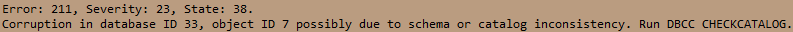 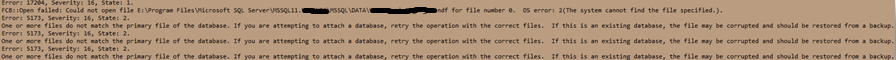 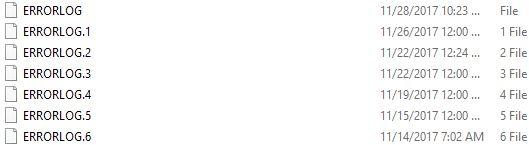 Identifying Corruption in the Error Log
[Speaker Notes: Severe errors, logical consistency, checksum]
Error Levels of Severity
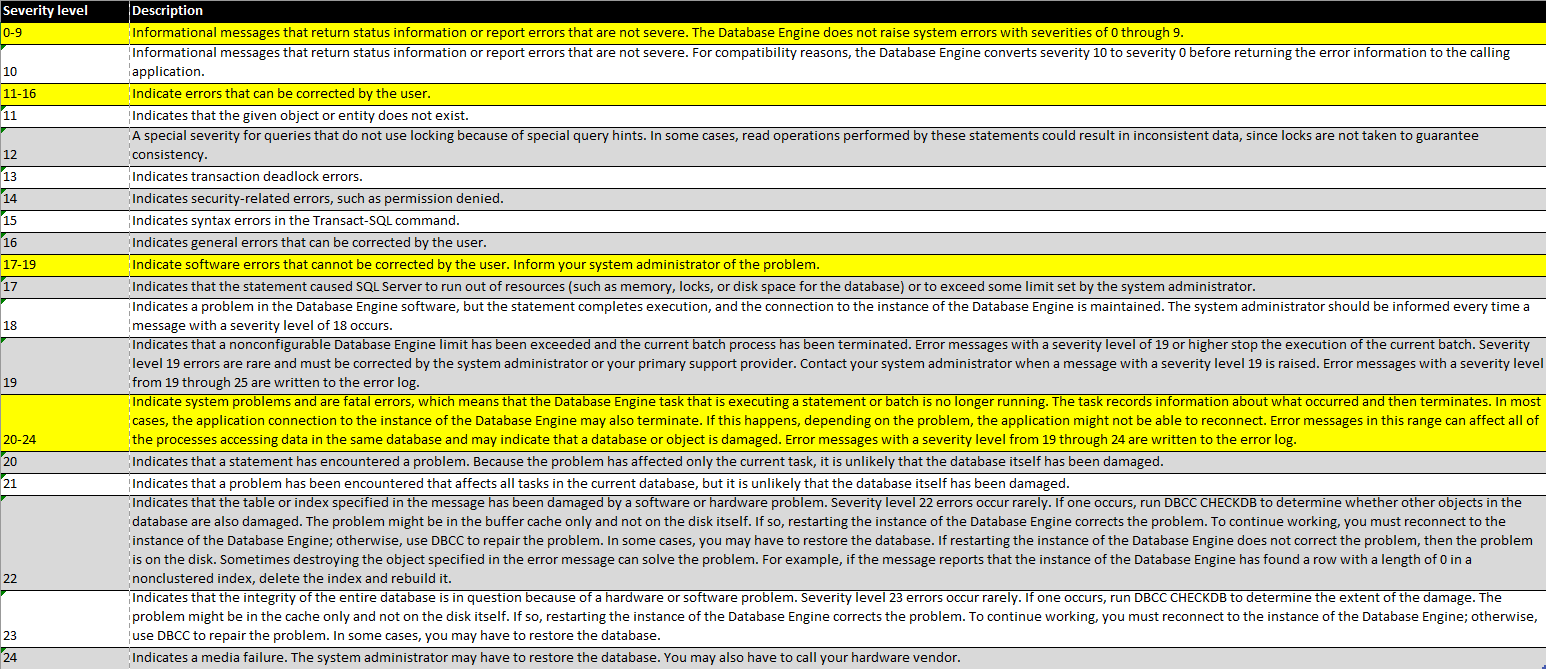 [Speaker Notes: Only concerned about errors with a severity >= 16. Anything >= 20 is very bad. Likely they will have crash dumps.]
Crash Dumps
Often indicative of either a SQL Server bug or corruption
Will need Microsoft to properly analyze these
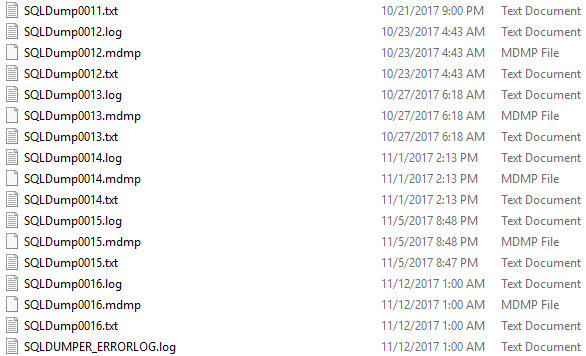 [Speaker Notes: Crash dumps are a sign that there is database corruption. We cannot do much with them. Need to go to Microsoft. In some cases with strategic / sensitive customers we have taken the files and opened a case with MSFT and followed through.]
DBCC CHECKDB Usage
DBCC CHECKDB() with no_infomsgs
Cursor / programmatic
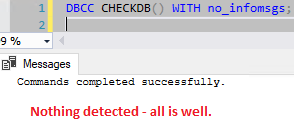 [Speaker Notes: See link in references for more details.]
CHECKDB – Last Runtime
DBCC DBINFO will show the date time stamp in Field column
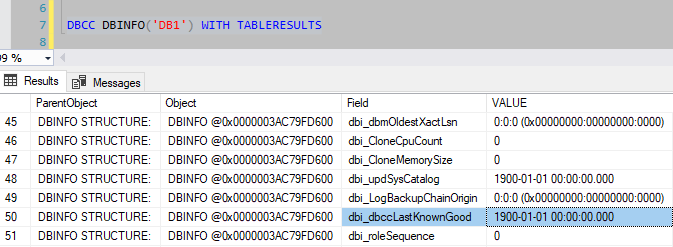 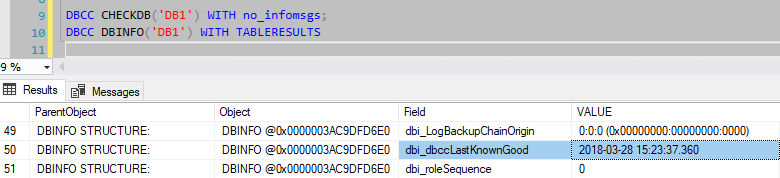 [Speaker Notes: 1900.01.01 means never run. Executing CHECKDB will populate this field.]
CHECKDB Output
Scroll to the bottom and look for summary line
Tells us if there is any corruption
Reliable but not 100% foolproof. 
Ideally run on every database on the SQL Instance
Can exclude tempdb
Examples
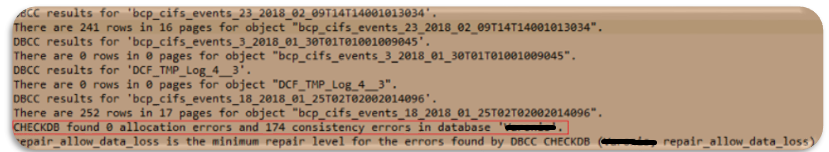 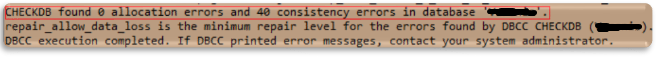 [Speaker Notes: This tells us if CHECKDB detected any inconsistencies. It’s pretty good but note that it isn’t foolproof and will miss corruption in rare instances.]
sys.suspect_pages
Indicates possible bad pages…they are suspected
Used for errors 823 and 824 – high severity bad disk errors
Updated during a restore, DBCC repair, or drop database command
Supplemental to the SQL Error Log and CHECKDB output
Some shops alert on activity in this table
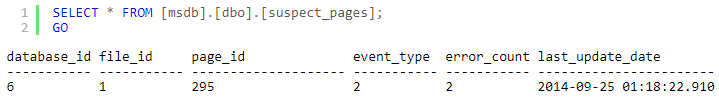 [Speaker Notes: This is supplemental and ancillary. Typically don’t need to dig into this. SQL Error Log and CHECKDB give same (and more) results.]
Database States
3 states a DB can be in
Online – all is well…happy path
Recovery pending – something is preventing the database from starting up
Suspect – transaction log is damaged
Can happen when a DB isn’t shut down properly or a rollback tries to read a corrupt page
Might have to rebuild transaction log
Emergency Mode
Used to try and get a database back online
Makes DB read-only, logging is disabled, limited rights.
Requires sysadmin
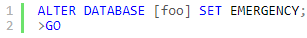 [Speaker Notes: Rebuilding xact log – involves some DB trickery. Need to create a new database and swap files.]
Changing Database States
ALTER DATABASE AdventureWorks2016 SET SINGLE_USER WITH ROLLBACK IMMEDIATE;

ALTER DATABASE AdventureWorks2016 SET OFFLINE WITH NO_WAIT;

ALTER DATABASE AdventureWorks2016 SET EMERGENCY;

ALTER DATABASE AdventureWorks2016 SET ONLINE;

ALTER DATABASE AdventureWorks2016 SET MULTI_USER;
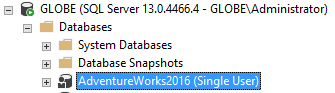 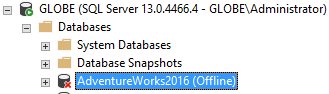 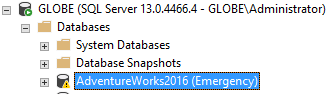 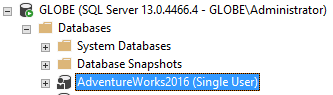 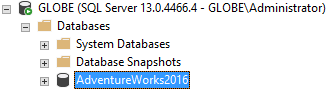 Warning! What Not To Do
Danger! Do Not Do!
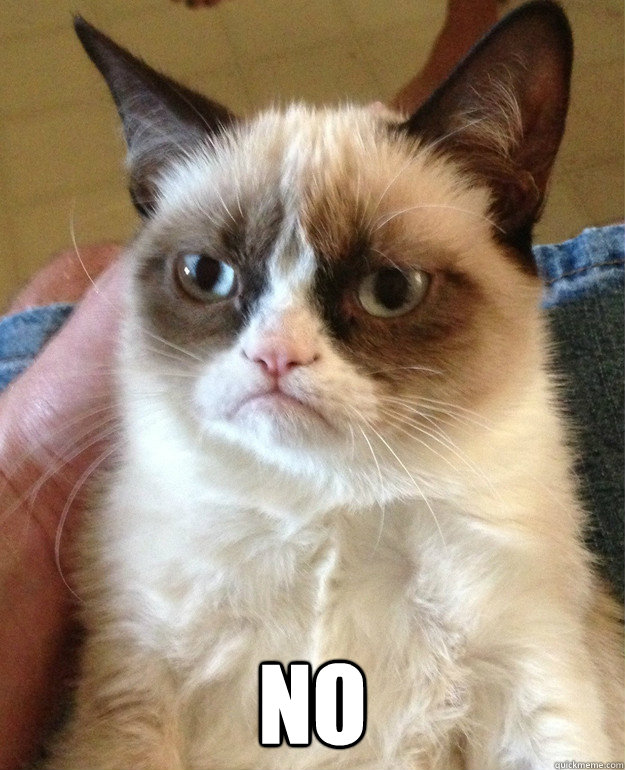 Don’t Panic
Don’t Detach the Database
Don’t Restart SQL Services
Don’t Reboot the Machine
Don’t Start by Trying to Repair the Corruption
Don’t
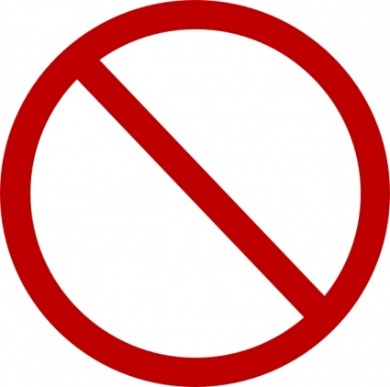 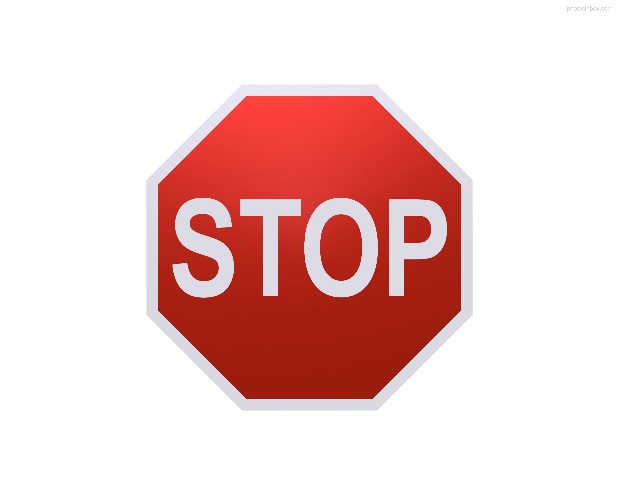 [Speaker Notes: We need to understand the root cause so that we don’t perform useless or harmful actions.]
Remediation: Fixingthe Corruption
General Remediation Warning
There are no guarantees with corruption!
There Will May Be Blood Data Loss
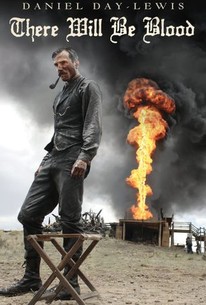 [Speaker Notes: Backups are key to dealing with corruption. If they have a good backup that is recent it is almost always a better option than trying to repair corruption.]
Preliminary Actions
Stop any backups against known corrupt databases
Stop any backup deletion jobs
If there is recent CHECKDB output then review it
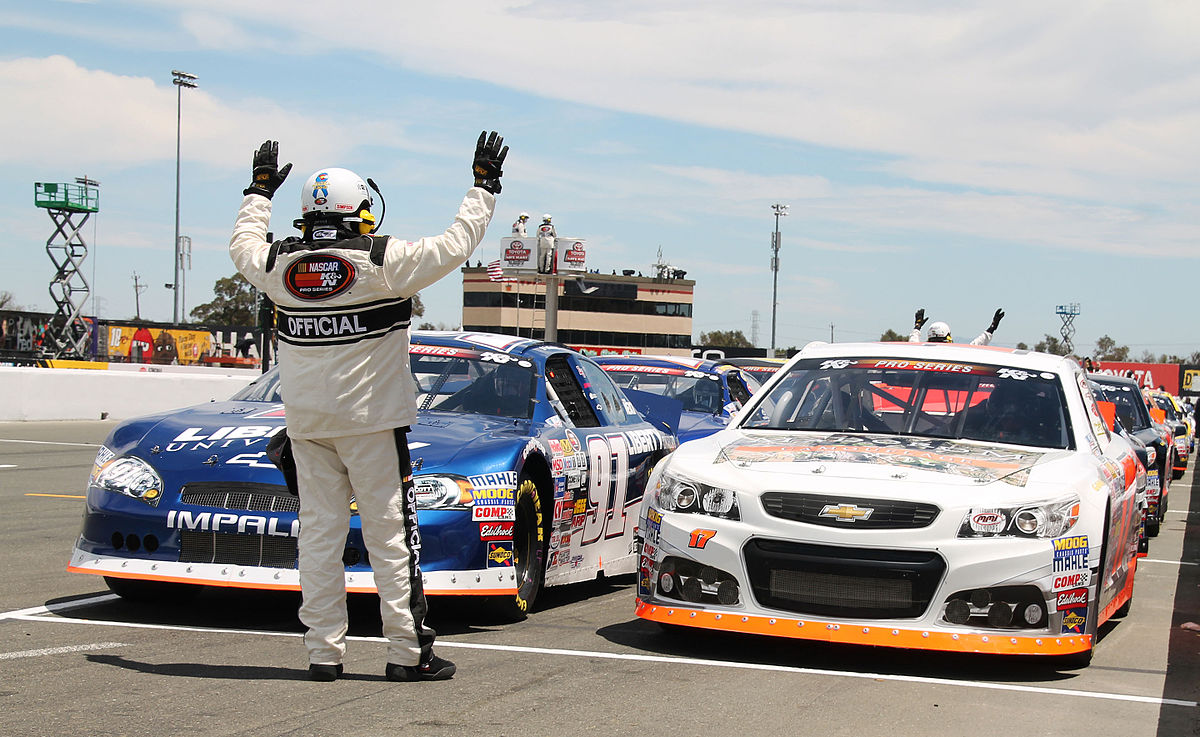 [Speaker Notes: Engage in dialogue]
Backups…backups…backups…
Restoring a backup is better than all the other options
Attempts to Resolve
Restoring a backup is better than all the other options
Need CHECKDB output


Output is per database so we know which one
Object ID tells us which object is corrupted


System tables
If system tables are damaged we cannot fix them. 
Only Microsoft can possibly help here. Need to rebuild the database.
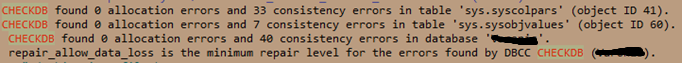 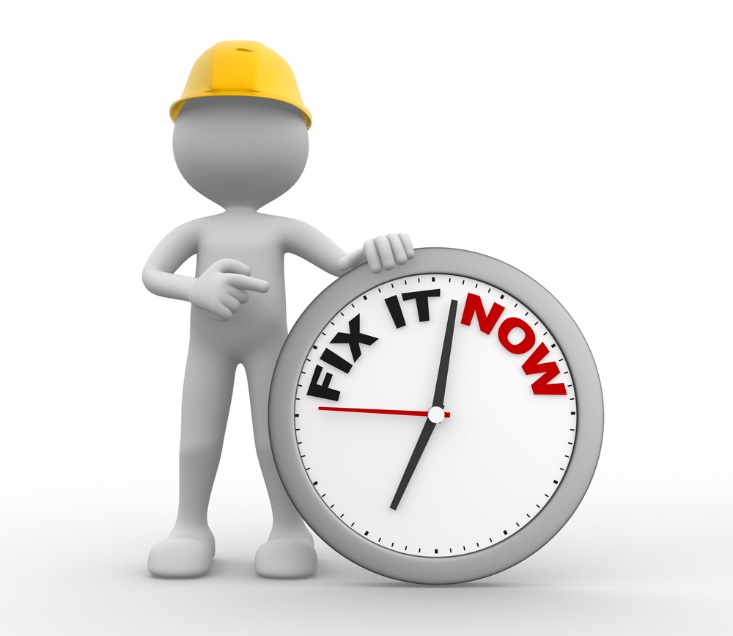 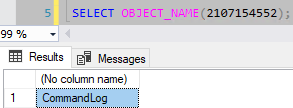 [Speaker Notes: Sometimes we get lucky with indexes. 
If the corruption is on a nonclustered index then it can simply be dropped and recreated.
If the corruption is on a clustered index then the whole table is lost. Will have to recreate definition and possibly populate data.]
Fixing Indexes
Clustered indexes
This represents the actual physical table – will need to rebuild table
Nonclustered indexes
Index can be dropped and recreated (NOT ALTER)
Can repair using REPAIR_REBUILD
Can use sys.indexes, sys.objects to learn about the object
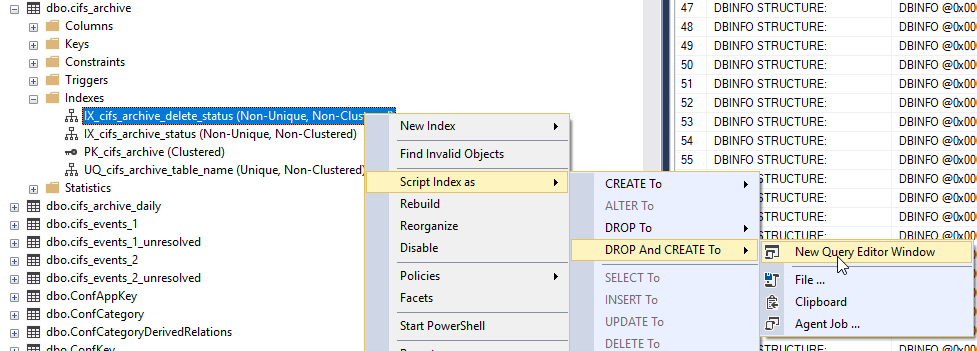 [Speaker Notes: Sometimes we get lucky – these are typically somewhat easy to fix.]
Repair Option
This is a last resort before we destroy and rebuild
Restoring from a backup is better and usually less data loss
DBCC CHECKDB('MyDB') WITH REPAIR_ALLOW_DATA_LOSS;
Attempts to repair all errors
Will most certainly result in some kind of data loss.
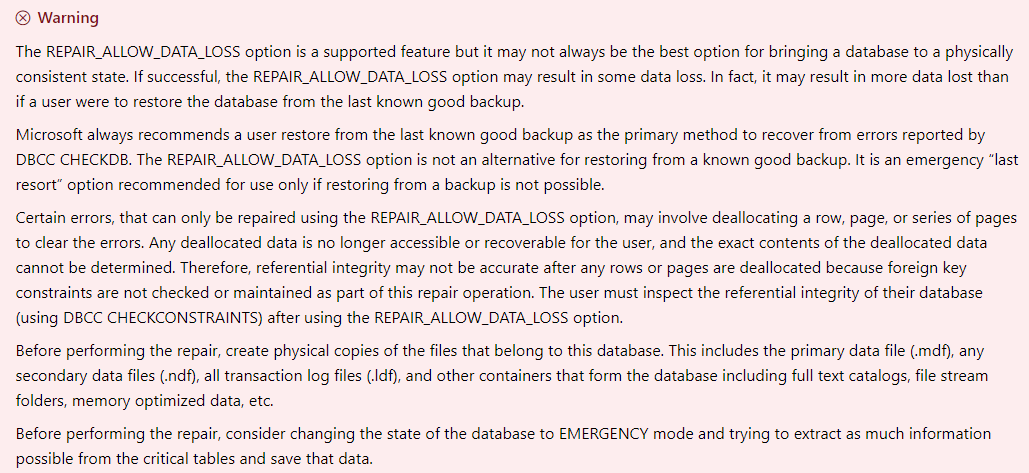 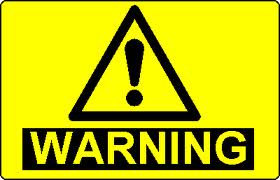 [Speaker Notes: Repair will deallocate database pages – this is why data loss is a certainty.]
Aftermath
Patch SQL Server - Get on the current SP / CU build
Run CHECKDB every night for a while
Keep backups for longer if short retention cycle
Alert for errors 823, 824, 825
Turn on page verification for databases
aka page verification checksum, DB option
Default is checksum unless they change it
Take backups with checksum
Restore backups and run consistency check
Different instance vs Renaming the restored database name
Storage team patch and review errors
Checkdisk
Vendor specific diagnostic utilities for the disks
Update drivers and firmware
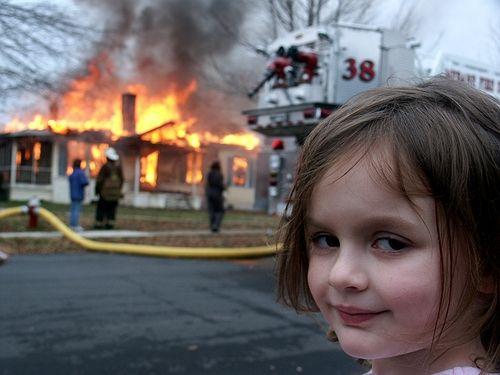 Simple Checklist
Procure and analyze SQL Error Log and CHECKDB output
Determine the impact of corruption
Try to restore a backup – if none then continue on
Try to resolve corruption based on previous slides
Take steps in the Aftermath slide to prevent future corruption
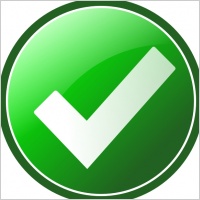 Remediation Beyond Our Scope
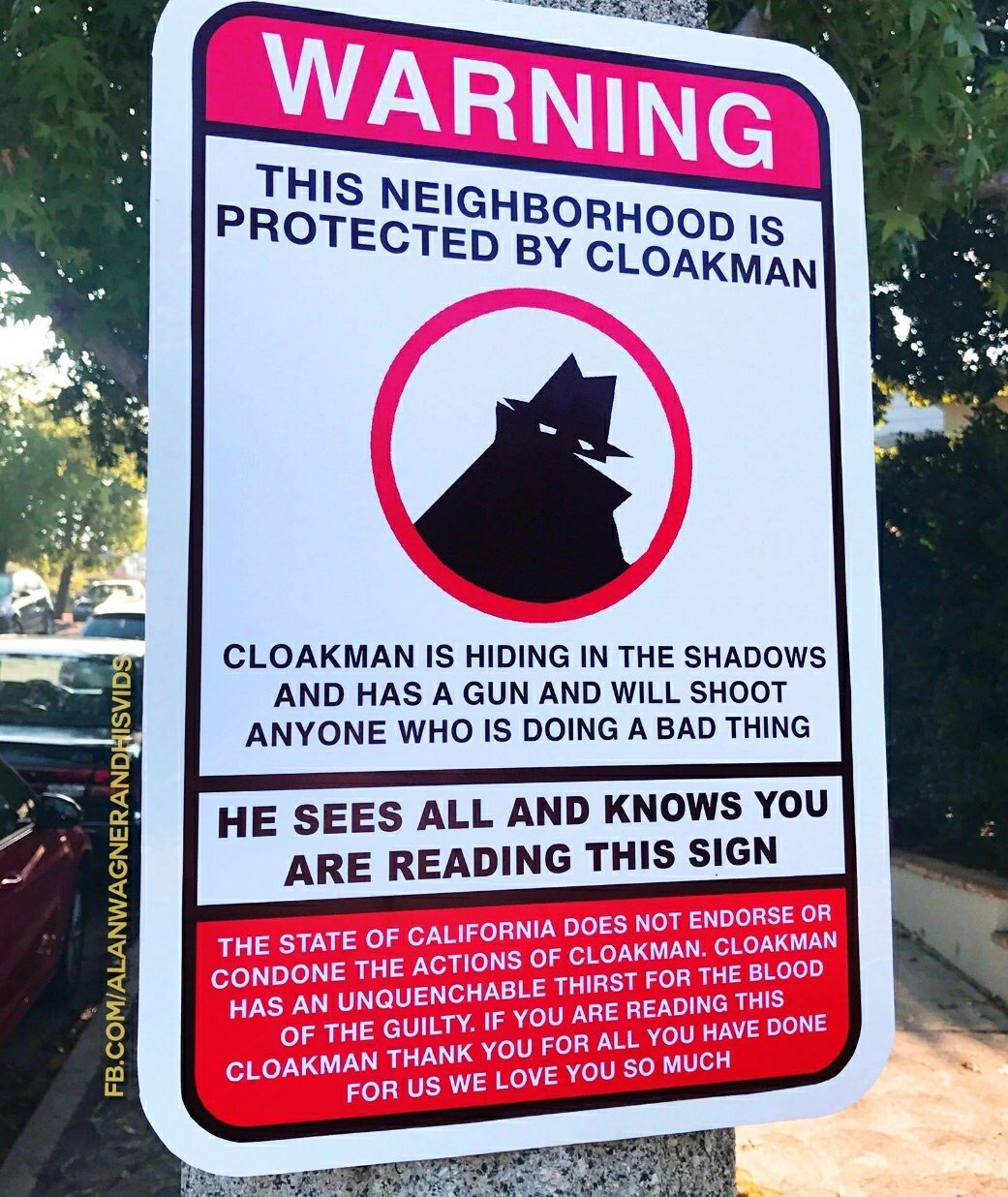 Microsoft Support – open a support case
Advanced Restore Techniques
Log File Corruption
Corruption Specialist
Data Recovery Specialist
[Speaker Notes: Like Cloakman, database corruption is a serious and dangerous matter. Don’t mess with it.]
Reference Material
https://blogs.msdn.microsoft.com/suhde/2009/04/08/database-corruption-part-1-introduction-to-database-corruption-in-sql-server/ 
https://www.brentozar.com/archive/2016/05/dbcc-checkdb-reports-corruption/
http://www.sqlservercentral.com/articles/Corruption/65804/ 
https://www.sqlskills.com/blogs/paul/search-engine-qa-26-myths-around-causing-corruption/
https://docs.microsoft.com/en-us/sql/t-sql/database-console-commands/dbcc-checkdb-transact-sql 
https://docs.microsoft.com/en-us/sql/relational-databases/errors-events/database-engine-error-severities
https://docs.microsoft.com/en-us/sql/tools/configuration-manager/viewing-the-sql-server-error-log
https://docs.microsoft.com/en-us/sql/relational-databases/performance/view-the-sql-server-error-log-sql-server-management-studio
[Speaker Notes: Anything by Paul Randal – he literally wrote DBCC commands and some key parts of the SQL Server data engine.]
Demos
Corrupting a Database
HEXED! Corrupting a database with a hex editor
Corrupting a DB with DBCC WRITEPAGE
DBCC WRITEPAGE! Corrupting and repairing a nonclustered index
Corruption with lost transaction log
Emergency Mode! Try to get in and fix
We Examine:
	Examining output from CHECKDB
	SQL Error Log
	sys.databases / sys.master_files
	Emergency Mode / Single User Mode
	Repairing via CHECKDB
	Detaching and Attaching a DB
	DBCC WRITEPAGE / DBCC IND
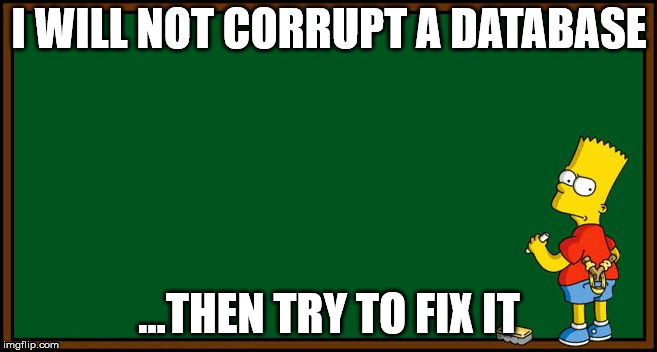 [Speaker Notes: Anything by Paul Randal – he literally wrote DBCC commands and some key parts of the SQL Server data engine.]
Thank You!Q&A@jmlakar https://www.linkedin.com/in/jeffmlakar/			www.MlakarTechTalk.com
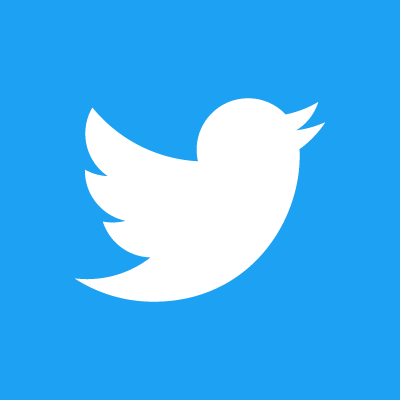 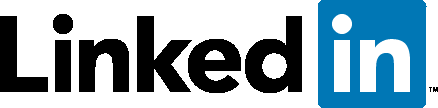